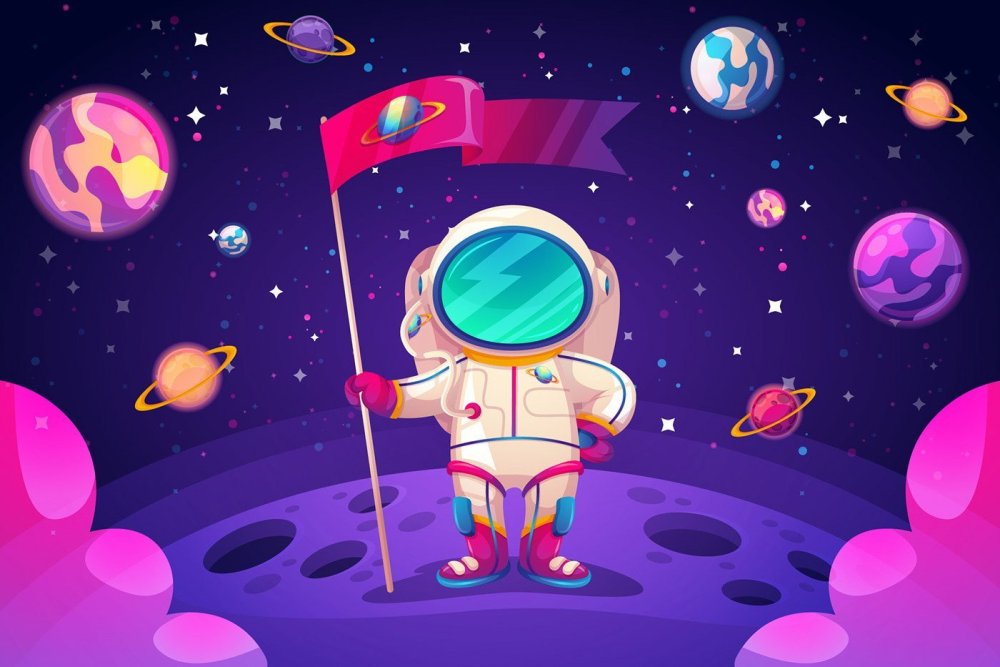 Муниципальное автономное общеобразовательное учреждение Омутинская средняя общеобразовательная школа № 1ГАЛАКТИКА ПЕРВЫХ2 смена
ПЕДАГОГ-НАСТАВНИК 
КТО ОН?
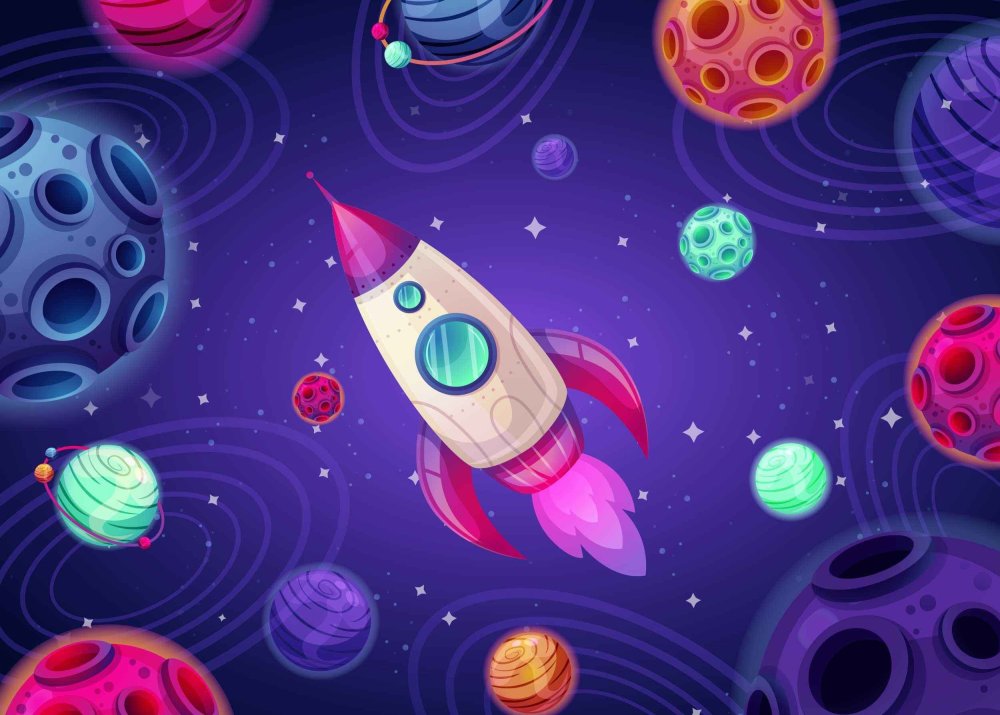 Педагог наставник должность или миссия???
Никакие знания не передаются иначе как от человека к человеку, за каждым успешным человеком в любой сфере всегда стоит наставник….
Наставничество – это когда человек вкладывает душу, делится секретами профессии, которые позволили ему самому быть лучшим.
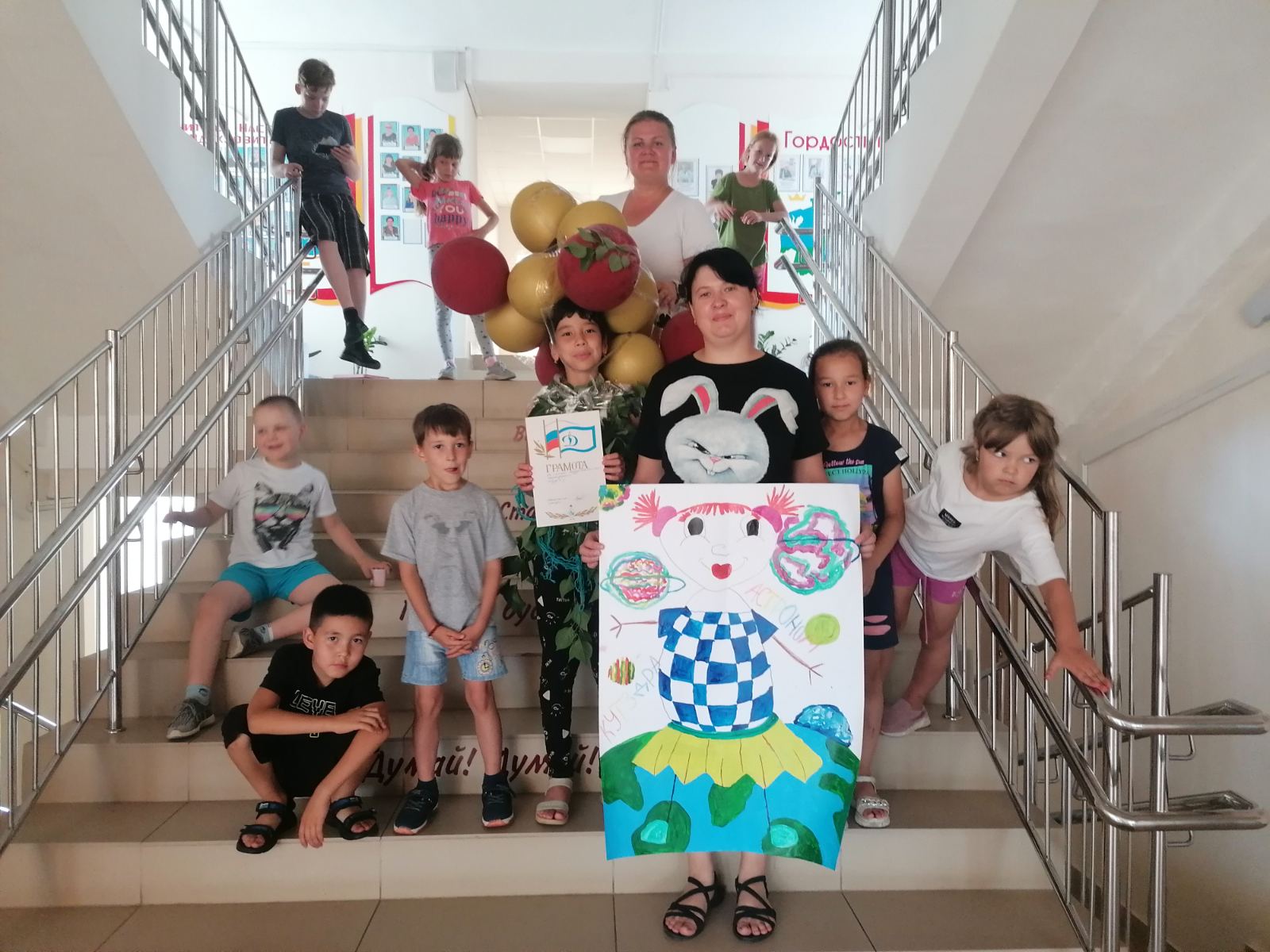 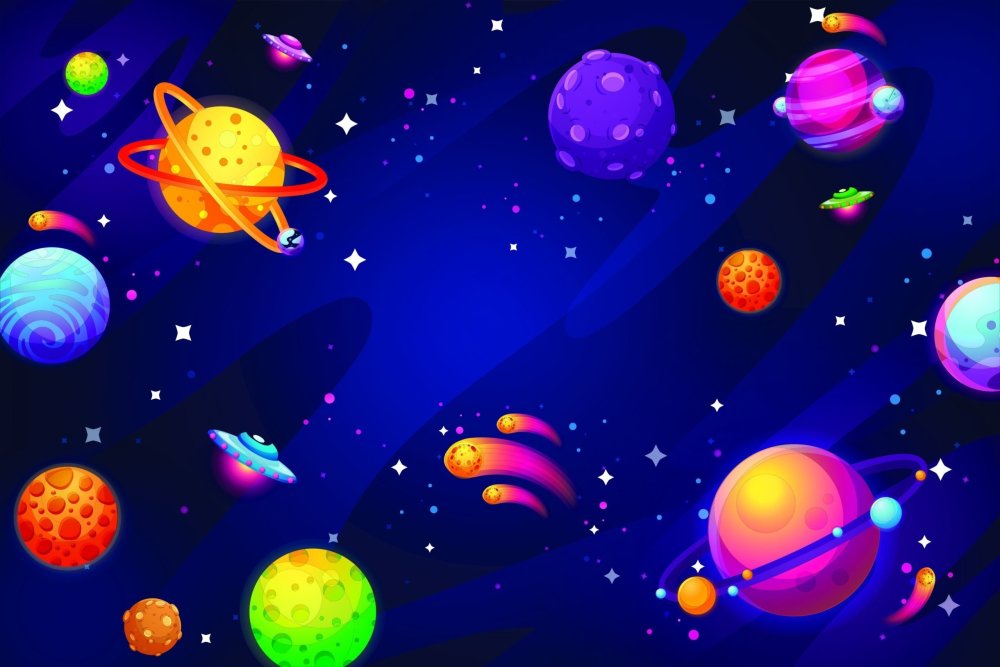 ПРОВОДНИК                                                                                          ЗАЩИТНИК ИНТЕРЕСОВ
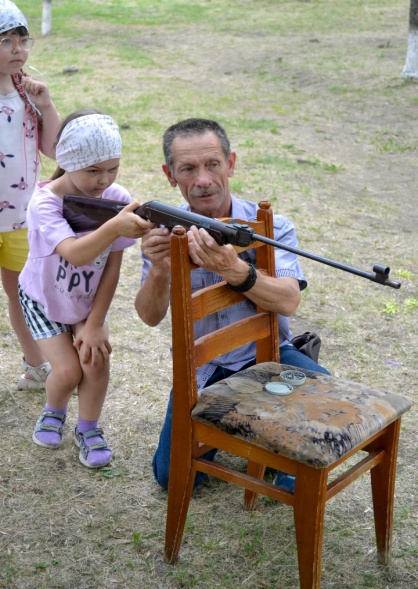 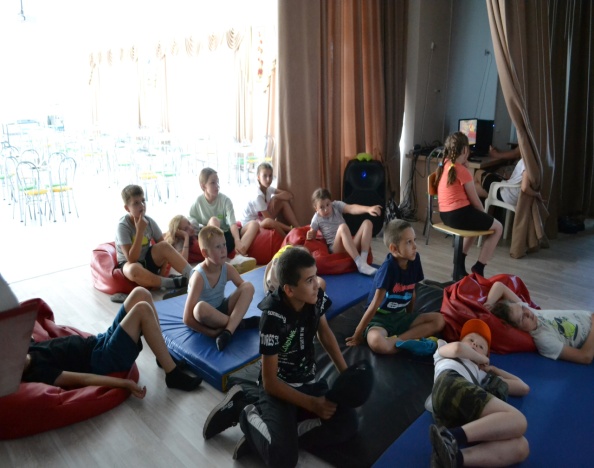 Педагог-наставник
Кто он?

         КУМИР                                                  КОНСУЛЬТАНТ                                             КОНТРОЛЁР
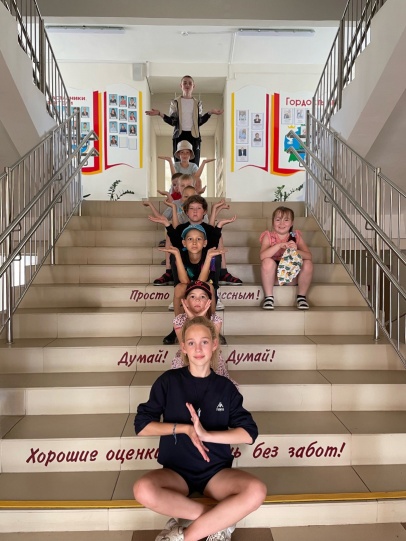 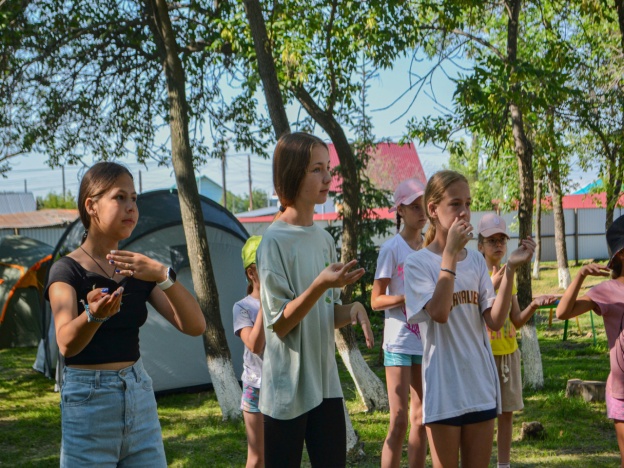 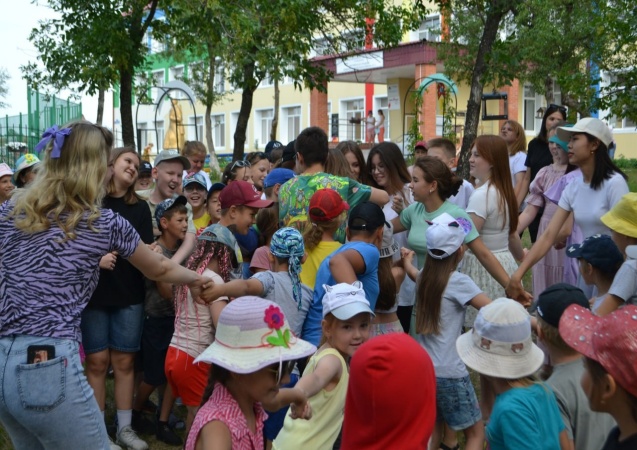 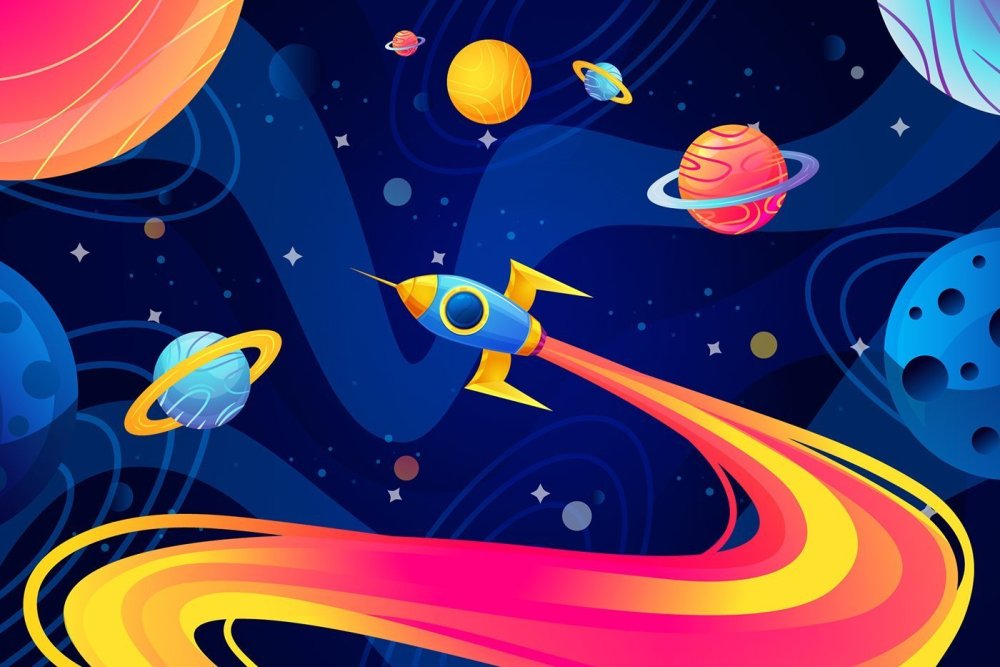 Педагог-наставник – друг, который разделяет наши интересы
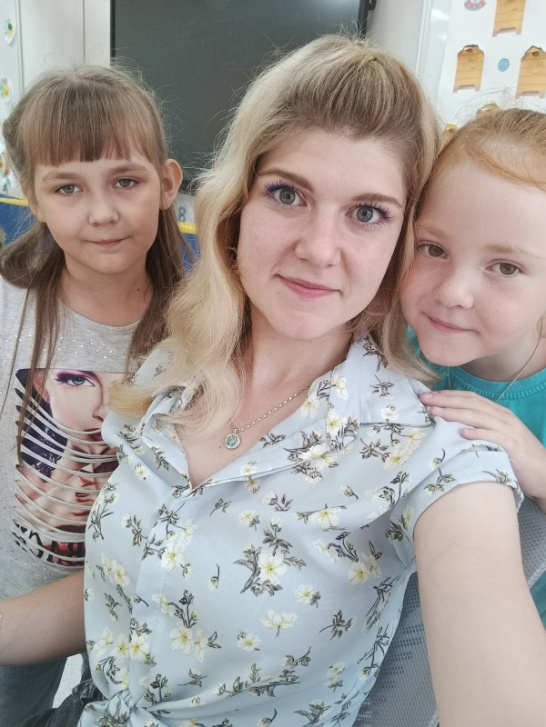 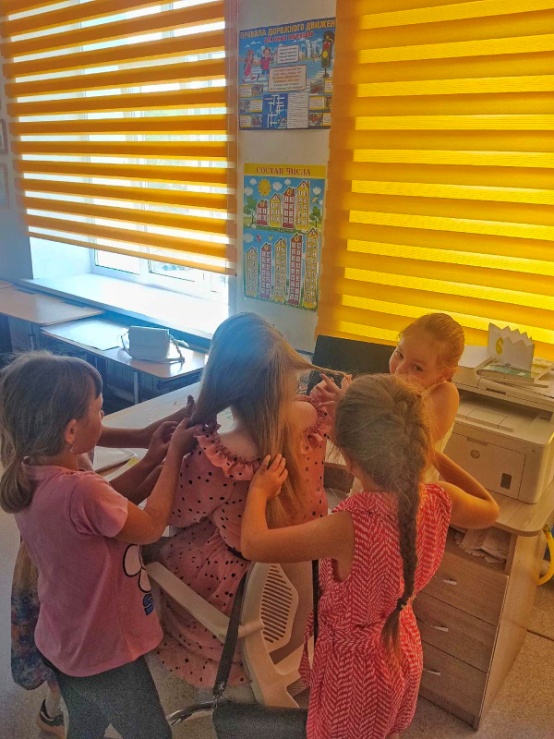 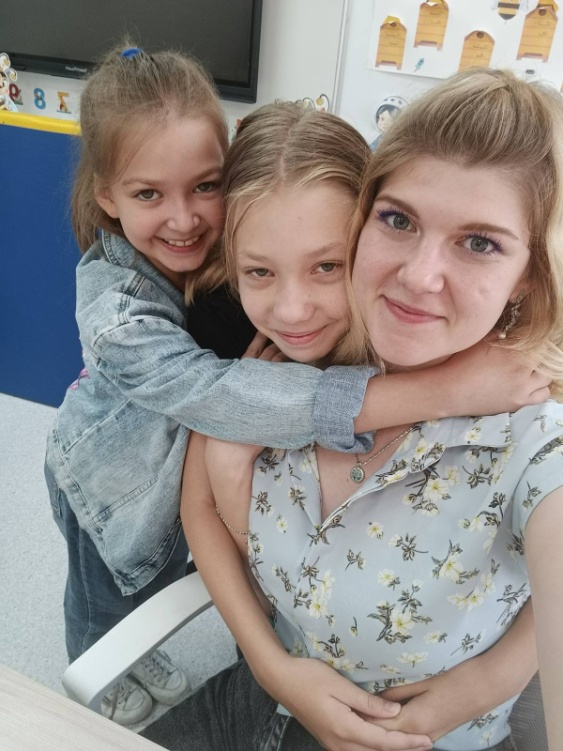 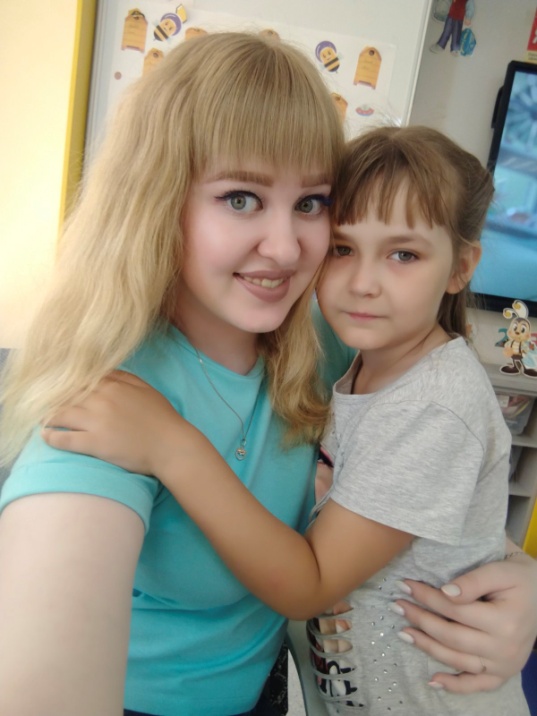 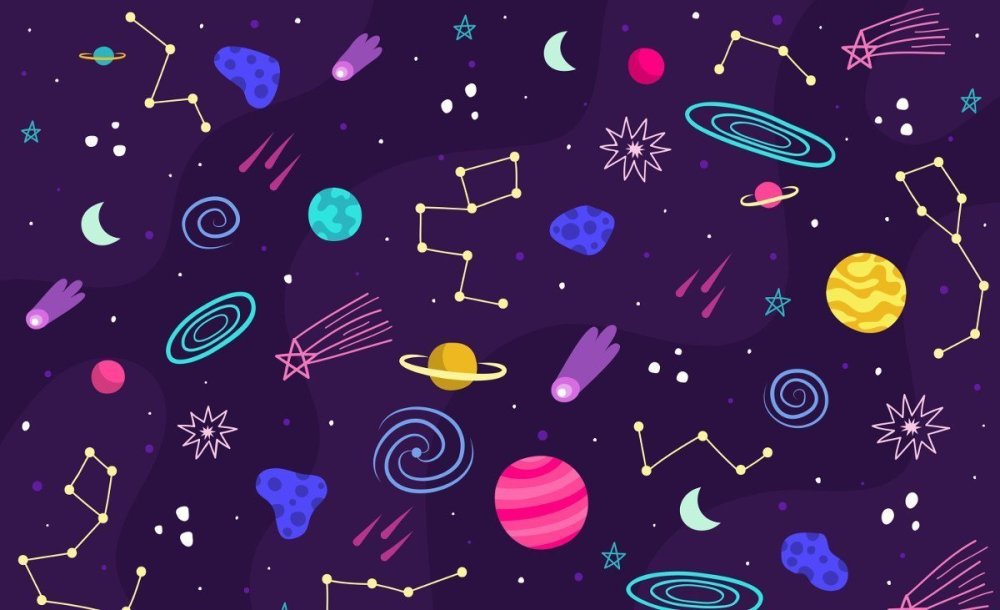 Главное это умение любить детей, верить в каждого из них, умение находить «жемчужину» в каждой «раковине».
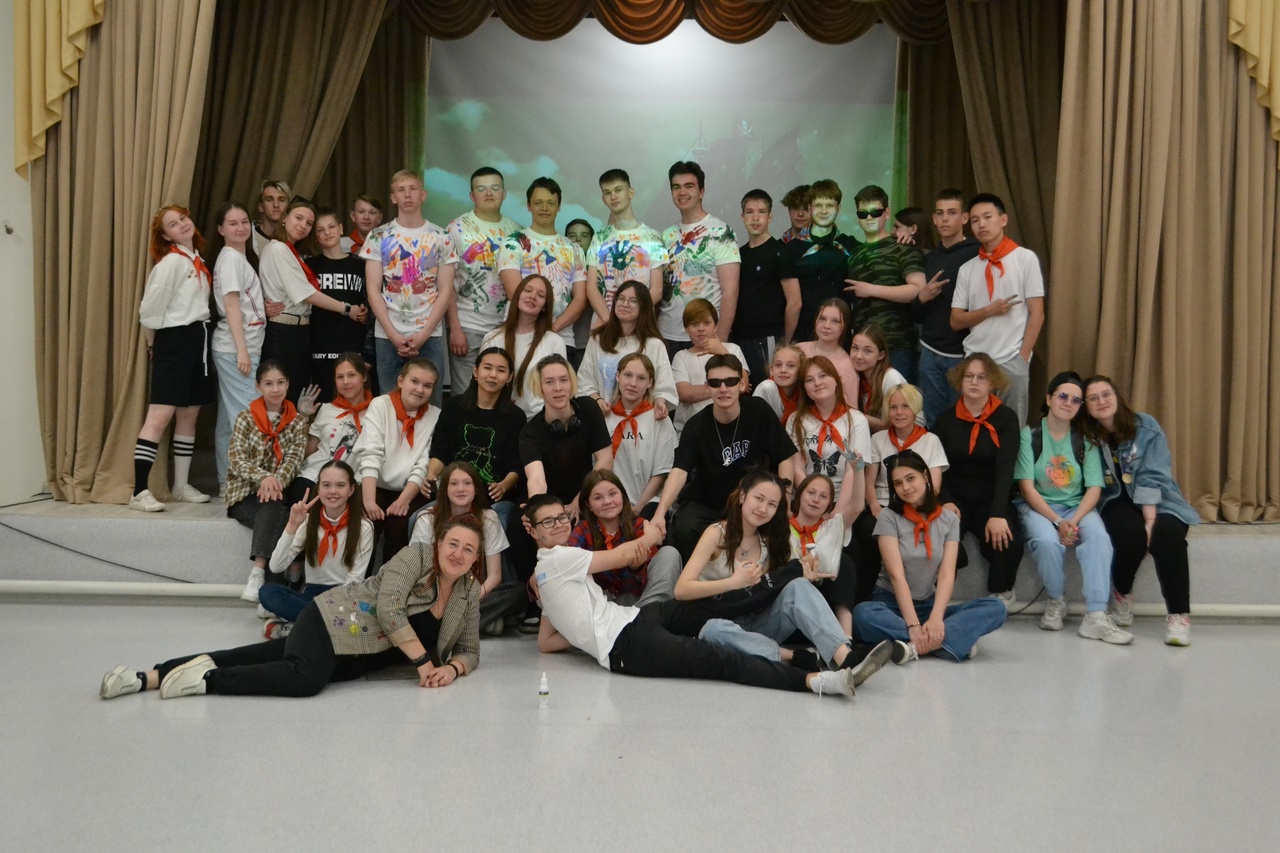 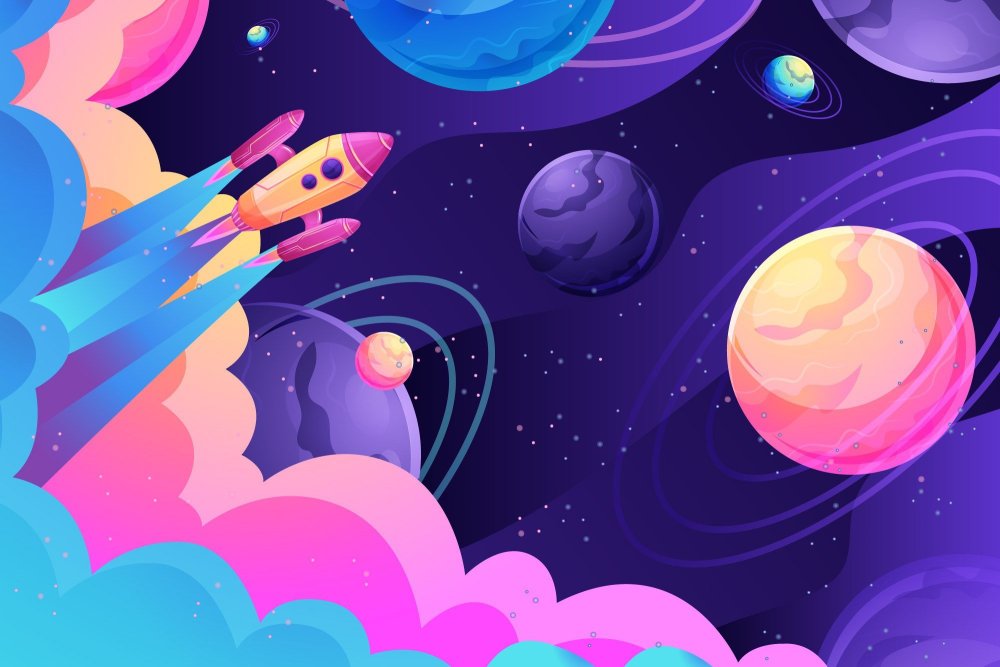 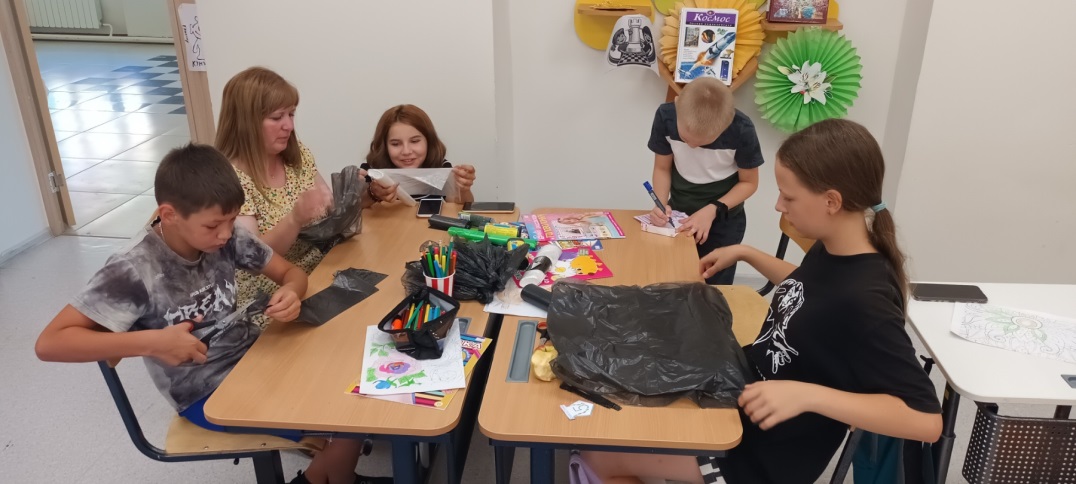 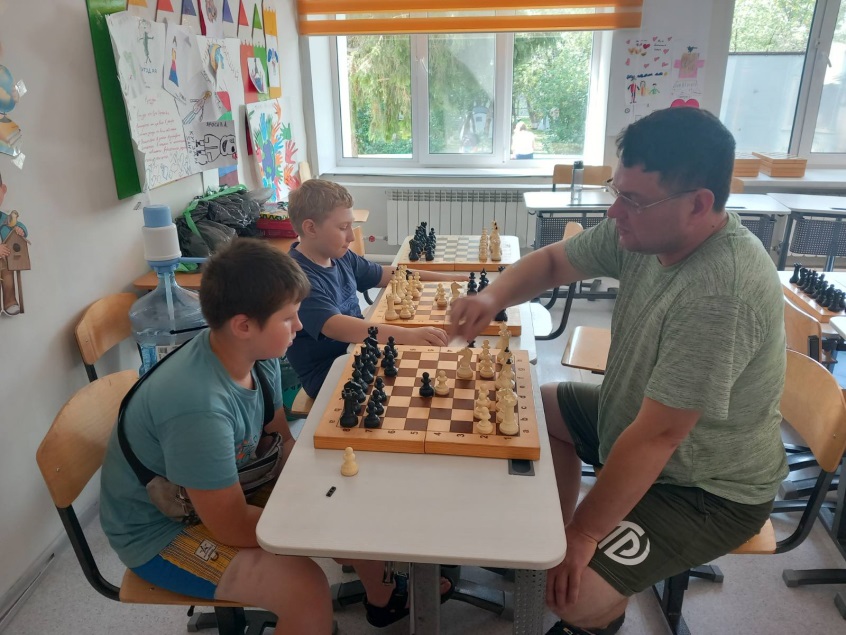 «Педагог – он вечный созидатель.
Он жизни учит и любви к труду.
Я педагог, наставник, воспитатель.
За что благодарю свою судьбу.»
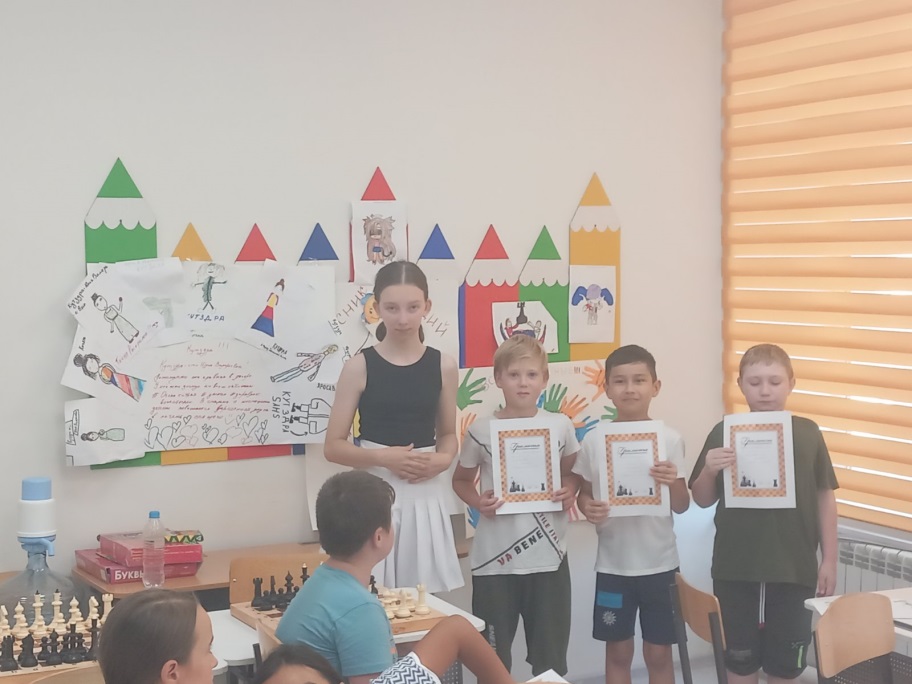 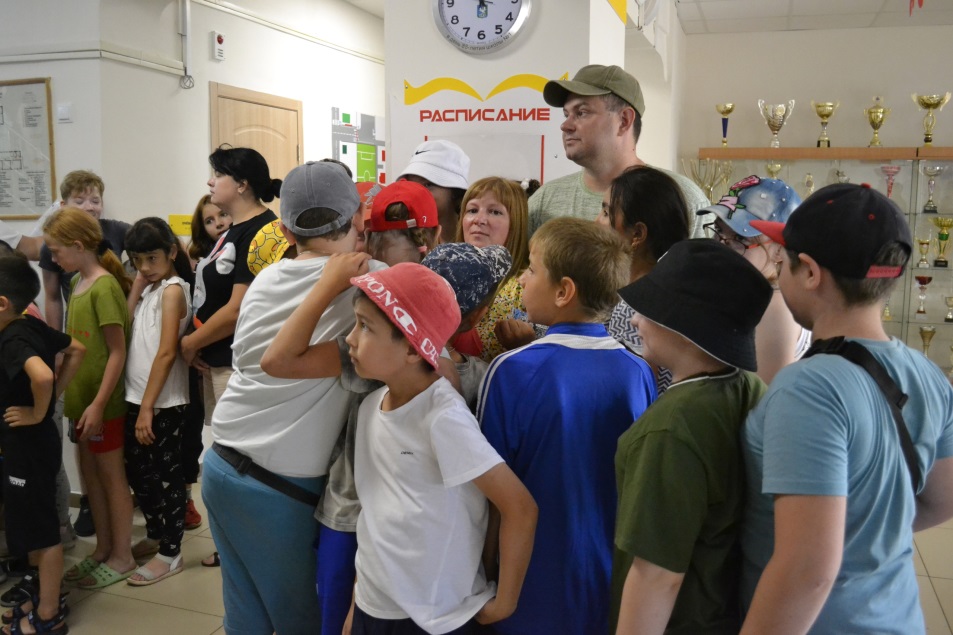 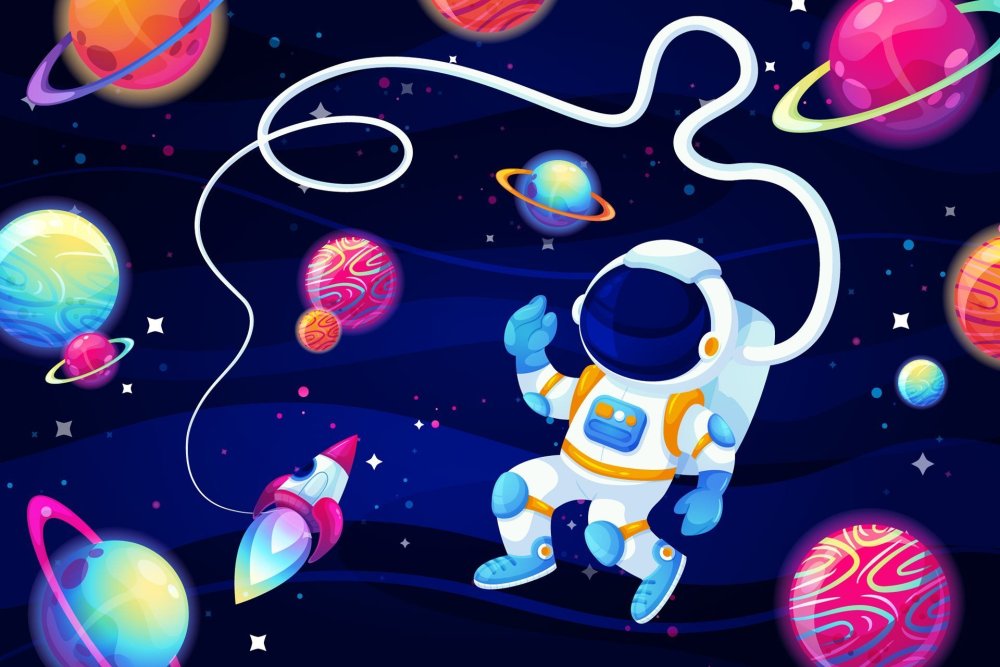 СПАСИБО ЗА ВНИМАНИЕ!